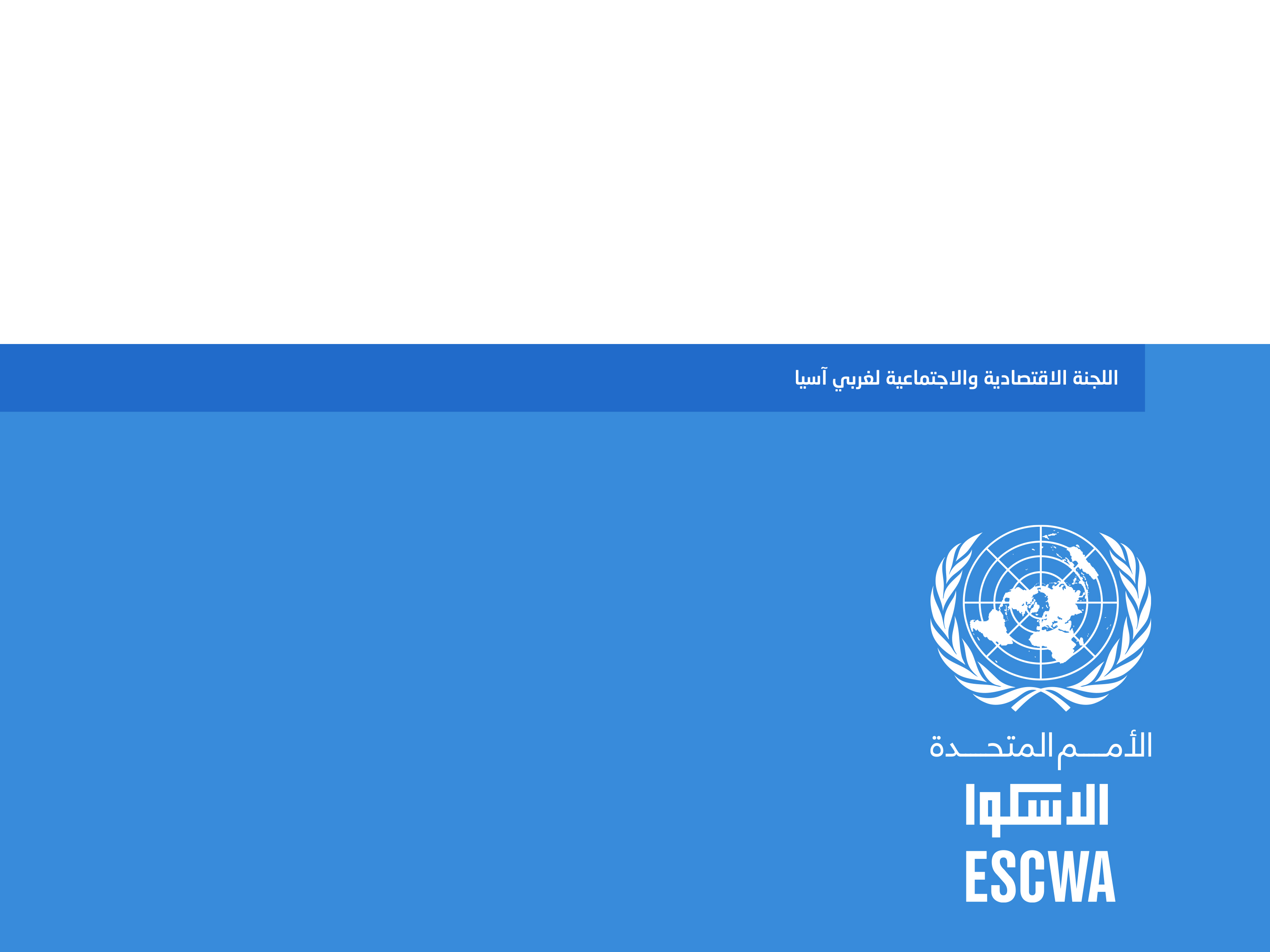 تنفيذ التوصيات الصادرة عن اللجنة التنفيذية في اجتماعها الثاني
اللجنة التنفيذية
الاجتماع الثالث
الرباط، 6-7 أيار/مايو 2017
التوصيات الصادرة عن اللجنة التنفيذية في اجتماعها الثاني
التوصية (أ)
مساعدة الدول الأعضاء في تنفيذ خطة التنمية المستدامة لعام 2030 عن طريق دعم الدول الأعضاء في دراسة الروابط بين الأهداف والغايات الواردة فيها، بهدف تحديد الجوانب المشتركة لدى الدول الأعضاء، وتعزيز قدرة هذه الدول على تنفيذ إدماج حقيقي لهذه الأهداف في استراتيجياتها الوطنية وتوفير صيغ متعددة لتنفيذ هذه الأهداف
التوصيات الصادرة عن اللجنة التنفيذية في اجتماعها الثاني
التوصية (ب)
بناء قدرة الأطر الوطنية على رصد التقدم المحرز في تحقيق أهداف التنمية المستدامة، وإنتاج الإحصاءات ذات الصلة، وضمان ملاءمة المؤشرات المدرجة في الإطار الإقليمي لرصد أهداف التنمية المستدامة للسياسات المحلية، بما فيها (ليس على سبيل الحصر) قضايا الدول التي تمر بنزاعات
التوصيات الصادرة عن اللجنة التنفيذية في اجتماعها الثاني
التوصية (ج)
دعم الجهود المبذولة في الدول الأعضاء، لا سيما تلك المتأثرة بالنزاعات، للتعامل مع موضوع التكنولوجيا من أجل التنمية، ولتنفيذ الأبعاد التكنولوجية في خطة التنمية المستدامة لعام 2030، لا سيّما بنك التكنولوجيا وبنك حقوق الملكية الفكرية ومنصّة المبادرات الابتكارية وآلية التسهيل التكنولوجي
التوصيات الصادرة عن اللجنة التنفيذية في اجتماعها الثاني
التوصية (د)
تقديم الدعم في مجال إعداد الاستراتيجيات والخطط الوطنية وبلورة المنظومات الوطنية في مجال العلم والتكنولوجيا والابتكار، والربط بين هذه الاستراتيجيات وبين جهود الدول في تنفيذ خطة التنمية المستدامة 2030 على المستوى الوطني وفق الأولويات والتحديات.
التوصيات الصادرة عن اللجنة التنفيذية في اجتماعها الثاني
التوصية (ھ)
تقديم تقرير سنوي إلى الدول الأعضاء يتناول تنفيذ خطة عمل تمويل التنمية والدعم الفني

التوصية (و)
دعم جهود الدول الخارجة من النزاعات والمتأثرة بها، بما يضمن تعزيز منعتها ومساعدتها في مواجهة التحديات التنموية...
[Speaker Notes: التوصية (و)
دعم جهود الدول الخارجة من النزاعات والمتأثرة بها، بما يضمن تعزيز منعتها ومساعدتها في مواجهة التحديات التنموية وتحمل الأعباء الناجمة عن هذه النزاعات خلال مراحل إعادة التأهيل والإعمار، والمصالحة المجتمعية، وتعزيز التنمية وبناء المؤسسات.  وتتمثّل أشكال الدعم هذه بتقديم دعم فني ومعياري في وضع خطط وآليات تهدف إلى تحقيق المصالحة المجتمعية، ودراسة تجارب الحوار الوطني المختلفة واستقاء الدروس المستفادة منها، وتحديد التدخلات التي يمكن تنفيذها بهدف تعزيز التنمية وبناء المؤسسات وتوثيق التلاحم الاجتماعي عن طريق إعادة إدماج المجتمعات المحلية في الحياة الاقتصادية والاجتماعية، بما في ذلك دراسة الصيغ المحتملة لتكاليف إعادة الإعمار.]
التوصيات الصادرة عن اللجنة التنفيذية في اجتماعها الثاني
التوصية (ز)
تعزيز التقييم الشامل لآثار النزاعات والأزمات والاحتلال على بعض الدول الأعضاء المتضررة، ومنها قياس الأثر قصير المدى والأثر الجيلي، وذلك بهدف تعزيز قدرة هذه الدول ومؤسساتها وشعوبها على مواجهة التحديات؛ والسعي، على المدى الطويل، إلى تعزيز القدرات المؤسسية لهذه الدول على تقييم المخاطر وتحليل آثار الأزمات والنزاعات وتحديد أوجه النقص داخل مؤسساتها.
التوصيات الصادرة عن اللجنة التنفيذية في اجتماعها الثاني
التوصية (ح): تعزيز الجهود في مجال دعم الشعب الفلسطيني ورصد الانتهاكات الإسرائيلية للقانون الدولي وتداعياتها الاقتصادية والاجتماعية:
	
تحليل وقياس كلفة الاحتلال الإسرائيلي الشاملة والتراكمية منذ عام 1967
عرض نتائج الدراسة التي تتناول مدى انطباق التعريف القانوني للفصل العنصري على السياسات الإسرائيلية تجاه الشعب الفلسطيني
الاستراتيجية الإعلامية بهدف زيادة الوعي حول حقوق الشعب الفلسطيني والانتهاكات الإسرائيلية لها
[Speaker Notes: التوصية (ح)
 
تعزيز الجهود في مجال دعم الشعب الفلسطيني ورصد الانتهاكات الإسرائيلية للقانون الدولي وتداعياتها الاقتصادية والاجتماعية، بما في ذلك:
	
	(1)	تكثيف الجهود في تحليل وقياس كلفة الاحتلال الإسرائيلي الشاملة والتراكمية منذ عام 1967، وتعزيز التعاون والتنسيق مع الحكومة الفلسطينية وكافة الجهات المعنية الدولية والإقليمية في هذا المجال، والسعي لتأمين الموارد اللازمة لذلك من خارج الميزانية؛
 
	(2)	عرض نتائج الدراسة التي تتناول مدى انطباق التعريف القانوني للفصل العنصري على السياسات الإسرائيلية تجاه الشعب الفلسطيني على الدول الأعضاء في أثناء انعقاد الدورة الوزارية التاسعة والعشرين، وما يترتّب على ذلك من توصيات؛
 
	(3)	الترحيب ببنود التصور الذي طرحته الأمانة التنفيذية حول الاستراتيجية الإعلامية لتعميم المواد الصادرة عنها بهدف زيادة الوعي حول حقوق الشعب الفلسطيني والانتهاكات الإسرائيلية لها؛ والطلب إلى الأمانة التنفيذية تطوير هذا التصوّر بحيث يكون أكثر شمولية.]
التوصيات الصادرة عن اللجنة التنفيذية في اجتماعها الثاني
التوصية (ط)
الاستمرار في بناء قدرات الدول العربية بشأن قضايا تغيُّر المناخ من خلال إعداد الدراسات وعقد ورش عمل تدريبية في ضوء نتائج مؤتمر الأطراف الحادي والعشرين (COP 21) والمتمثل في اتفاق باريس، وخاصة حول موضوعات تنفيذ أنشطة تقارير المساهمات الوطنية في تخفيض الانبعاث والتمويل ونقل التكنولوجيا.
التوصيات الصادرة عن اللجنة التنفيذية في اجتماعها الثاني
التوصية (ي)
توفير الدعم المطلوب للمملكة المغربية تحضيراً لمؤتمر الأطراف الثاني والعشرين (COP 22) والذي سيُعقد في مراكش في تشرين الثاني/نوفمبر 2016 بالتنسيق مع جامعة الدول العربية والمجموعة العربية التفاوضية وبرنامج الأمم المتحدة للبيئة/المكتب الإقليمي لغربي آسيا، وذلك من خلال عقد ورش عمل تدريبية وإعداد دراسات بالتنسيق مع الجهات المعنية في المملكة.
التوصيات الصادرة عن اللجنة التنفيذية في اجتماعها الثاني
التوصية (ك)
إعداد دراسة لتقييم التأثيرات والانعكاسات المتوقعة لنتائج قمة التغيُّر المناخي، بما في ذلك تقدير هذه الانعكاسات بصورة كمية، إن أمكن، ومدى تأثيرها على قدرة الدول الأعضاء على تحقيق الأهداف التنموية الأخرى، إذا ما توافرت الموارد المالية اللازمة.

التوصية (ل)
إعداد دراسة عن العلاقة بين الآثار الناجمة عن تغيُّر المناخ والنزاعات الناشئة في المنطقة العربية في ضوء النتائج العلمية للمبادرة الإقليمية بشأن تقييم آثار تغيُّر المناخ على الموارد المائية وقابلية تأثير القطاعات الاجتماعية والاقتصادية في المنطقة العربية (ريكار).
التوصيات الصادرة عن اللجنة التنفيذية في اجتماعها الثاني
التوصية (م)
تقديم الدعم للدول الأعضاء في موضوع الهجرة الدولية بأنماطها المختلفة عن طريق التوعية وتعزيز قدرات صناع القرار وتشجيع الحوارات الإقليمية؛ ودعم جهود الدول في جمع معلومات وبيانات ذات نوعية جيدة حول الهجرة الدولية وغيرها من التحركات البشرية بما يضمن وضع سياسات تستند إلى الأدلة.
التوصيات الصادرة عن اللجنة التنفيذية في اجتماعها الثاني
التوصية (ن)
إعادة تفعيل شبكة التعاون الفني، وتنظيم اجتماعها المقبل بالتزامن مع اجتماعات اللجنة التنفيذية إن أمكن، ومراجعة مقترحها حول مراجع الإسناد الجديدة لشبكة التعاون الفني وخطة العمل المقترحة لفترة السنتين 2016-2017 لعرضها على اجتماع الشبكة المقبل قبل عرضها على اللجنة التنفيذية لإقرارها. 

التوصية (س)	
تنفيذ تقييم مستقل لبرنامج التعاون الفني للإسكوا في منتصف عام 2017.
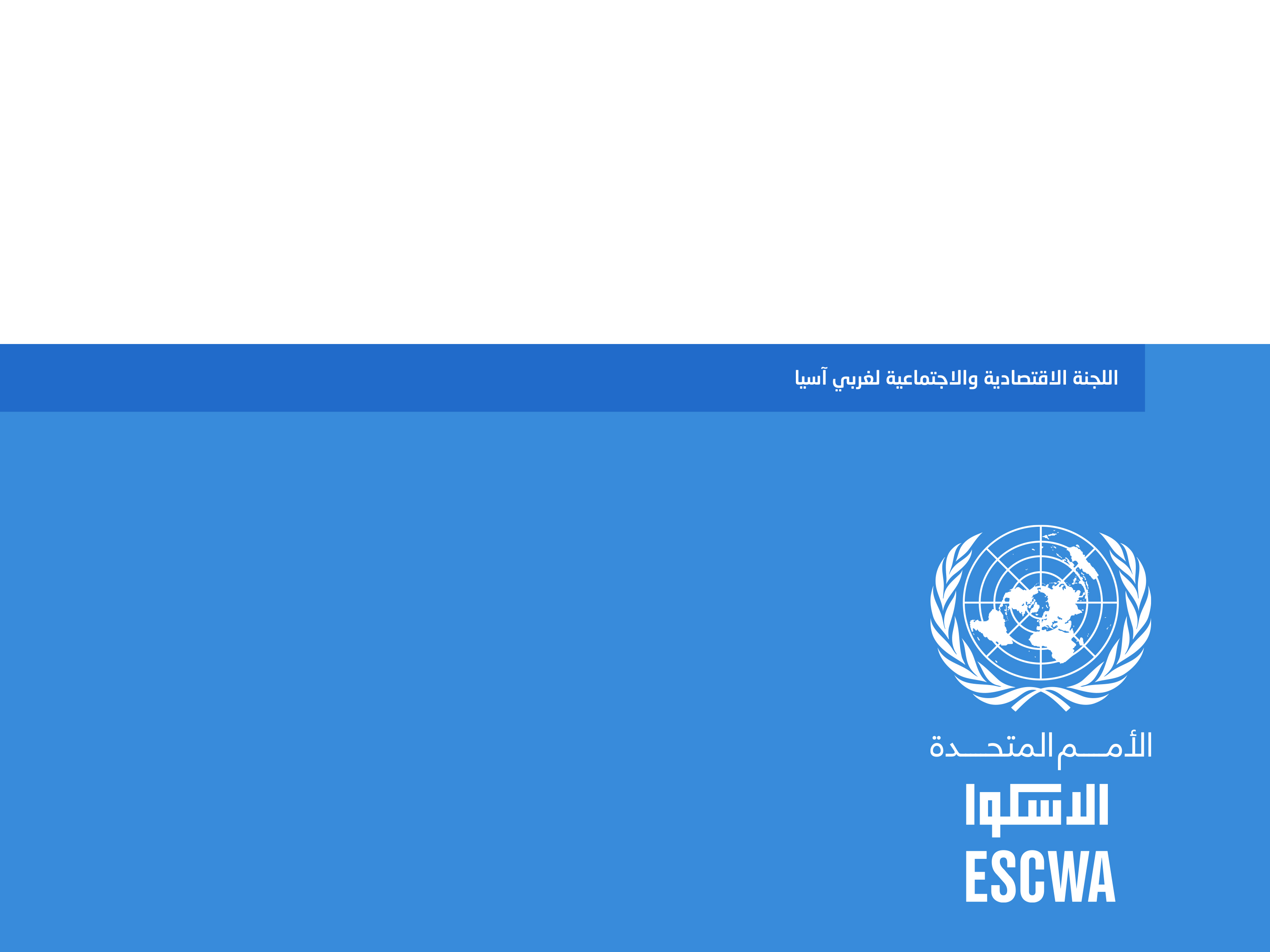 شكراً